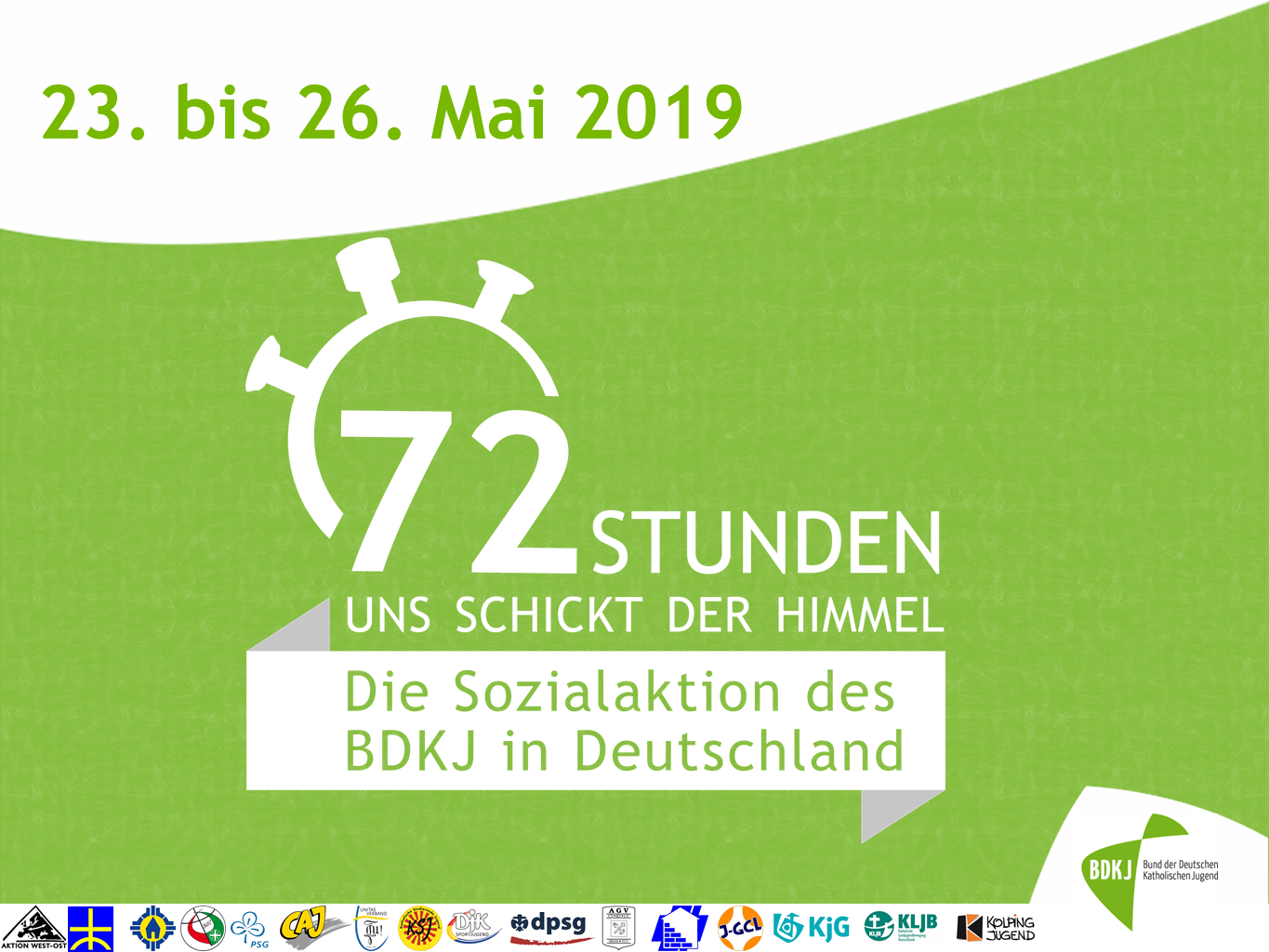 Die 72-Stunden-Aktion
kurz erklärt
Was ist die 72-Stunden-Aktion?
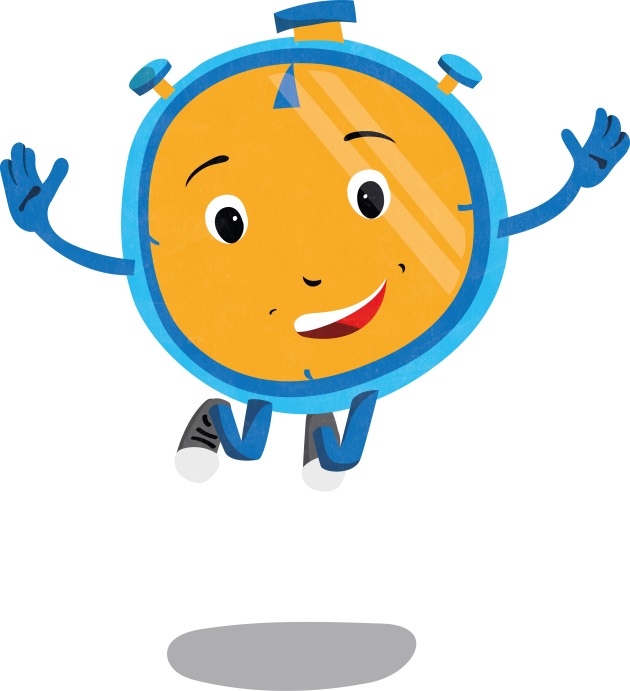 Die 72-Stunden-Aktion 2019…

…ist eine dezentrale Sozialaktion des BDKJ und seiner Verbände.
…findet bundesweit statt.
…macht in 72 Stunden die Welt ein bisschen besser.
-3-
Was ist die 72-Stunden-Aktion?
In ganz Deutschland engagieren sich vom 23.-26. Mai 2019 junge Menschen eigenverantwortlich für ein soziales Projekt.
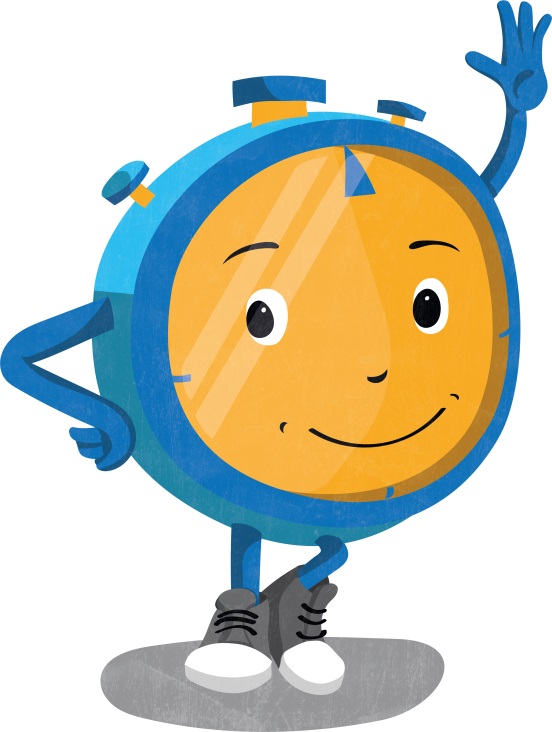 -4-
Die 72-Stunden-Aktion 2019
Bei der 72-Stunden-Aktion…
…führen Aktionsgruppen in drei Tagen ein Projekt durch.
…sie setzen sich ein für ein soziales, ökologisches, politisches oder interreligiöses Thema.
…sie erleben die Vielfalt der katholischen Jugendverbände. 
…sie verknüpfen ihre sinnvolle Aktionen mit Spaß.
-5-
Wer kann mitmachen?
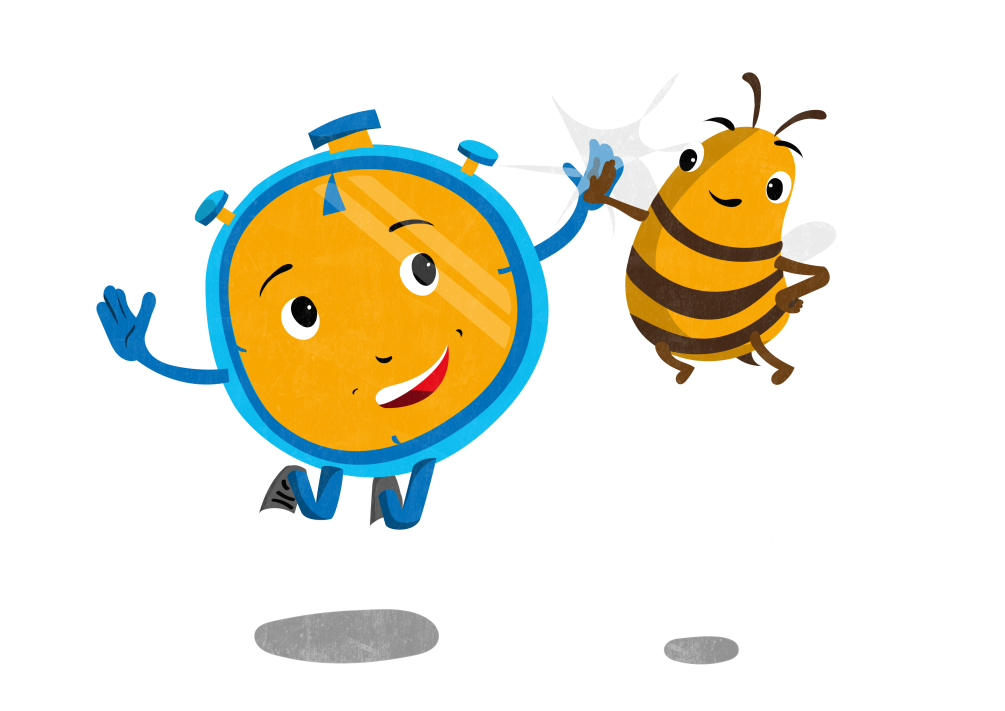 Gruppen aus den Verbänden des BDKJ
Gruppen anderer Institutionen
Alle anderen interessierten Menschen, die sich engagieren möchten

 Wichtig ist der Wille sich für andere einzusetzen und den Werten des BDKJ zuzustimmen.
-6-
Zwei Projektvarianten
„Do-it“
Die Gruppe überlegt selbst, welches Projekt sie für andere und mit anderen in 72 Stunden umsetzen wollen.
„Get-it“
Erst beim Aktionsstart erfährt die Gruppe, welche Herausforderung in den kommenden drei Tagen auf sie wartet.
connect it!
-7-
Projektvariante Connect-it
Zusätzlich zu Do-it und Get-it können für die Projekte die Variante Connect-it gewählt werden. Dann wird die Aktion mit einer anderen Gruppe oder Organisation durchgeführt. 
Die Gruppe sucht sich den Partner selbst (z. B. Einrichtung der Jugendsozialarbeit, Geflüchtetenhilfe…) oder sie bekommen dabei Unterstützung vom regionalen Koordinierungskreis oder Diözesanverband.
-8-
Die Organisation der Aktion
-9-
#72h und Jugendverbände
Eine 72-Stunden-Aktion ohne engagierte Verbände? Das geht nicht!
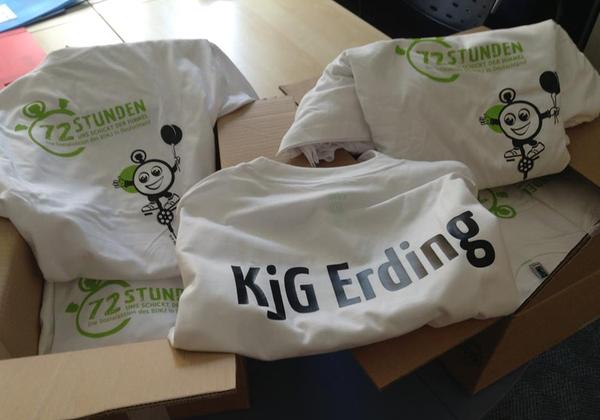 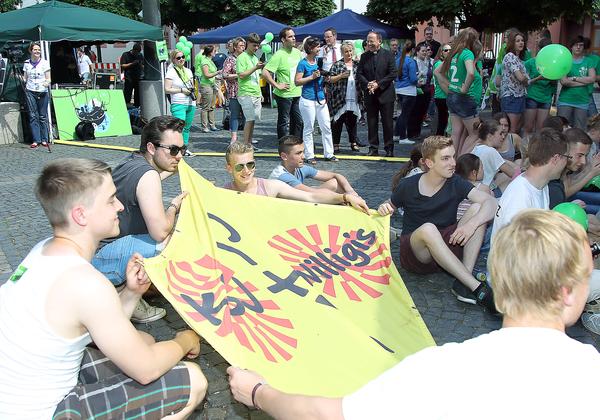 -10-
#72h und Jugendverbände
Unterstützt uns bei der Bewerbung der Aktion. Bewerbt die Aktion bei euren Veranstaltungen, in der Gruppenstunde oder im Zeltlager. Dafür gibt es Flyer, Banner und weitere Materialien. 
Bringt euer Profil in die Aktion ein, in dem ihr zum Beispiel Aktionsideen einreicht. 
Macht vor Ort mit in den   Ko-Kreisen und gestaltet   so die Aktion mit.
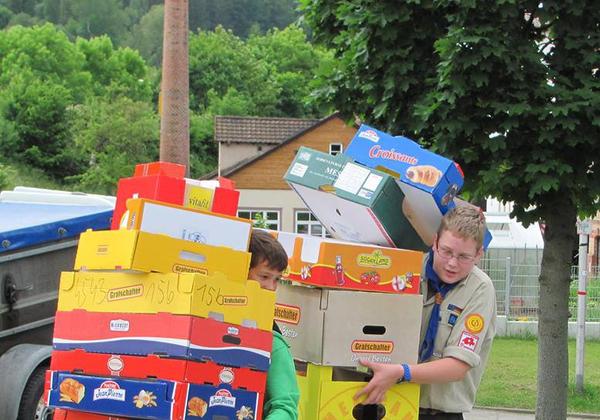 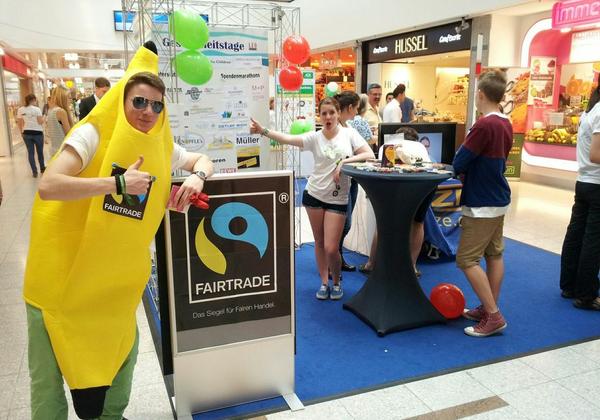 -11-
#72h und Jugendverbände
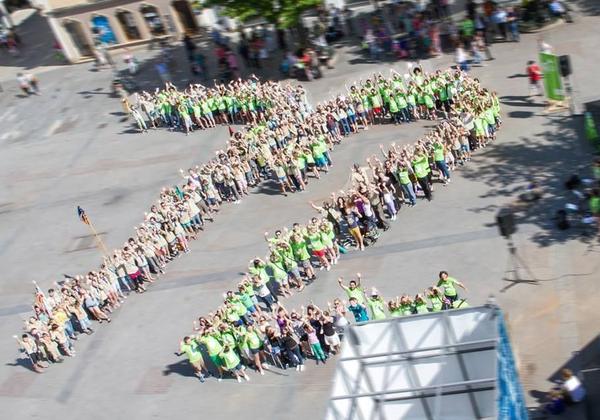 Nutzt die Aktion, um neue Kontakte zu knüpfen („Connect-it“).
Nutzt die Aktion, um euch als Verband und eure Aktivitäten vorzustellen (Öffentlichkeit und Medien). 
Nutzt die Aktion, um für eure Arbeit zu begeistern und neue Mitglieder zu werben. Eine Arbeitsgruppe erstellt einen Leitfaden wie die Aktion für die Verbandsaufbau genutzt werden kann.
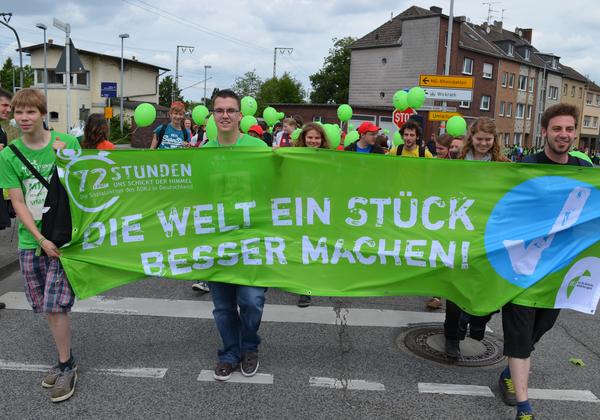 -12-
Wann kommt was?!
-13-
Wann kommt was?!
-14-
Meilensteine der Aktion
-15-
Infos zur 72-Stunden-Aktion 2019
Verbandskontakt
xxx
xxx@xxx.de
Tel: xxx xxxxx
Projektreferat
Jonas Zink
zink@bdkj.de
Tel: 0211 46 93 173
www.72stunden.de
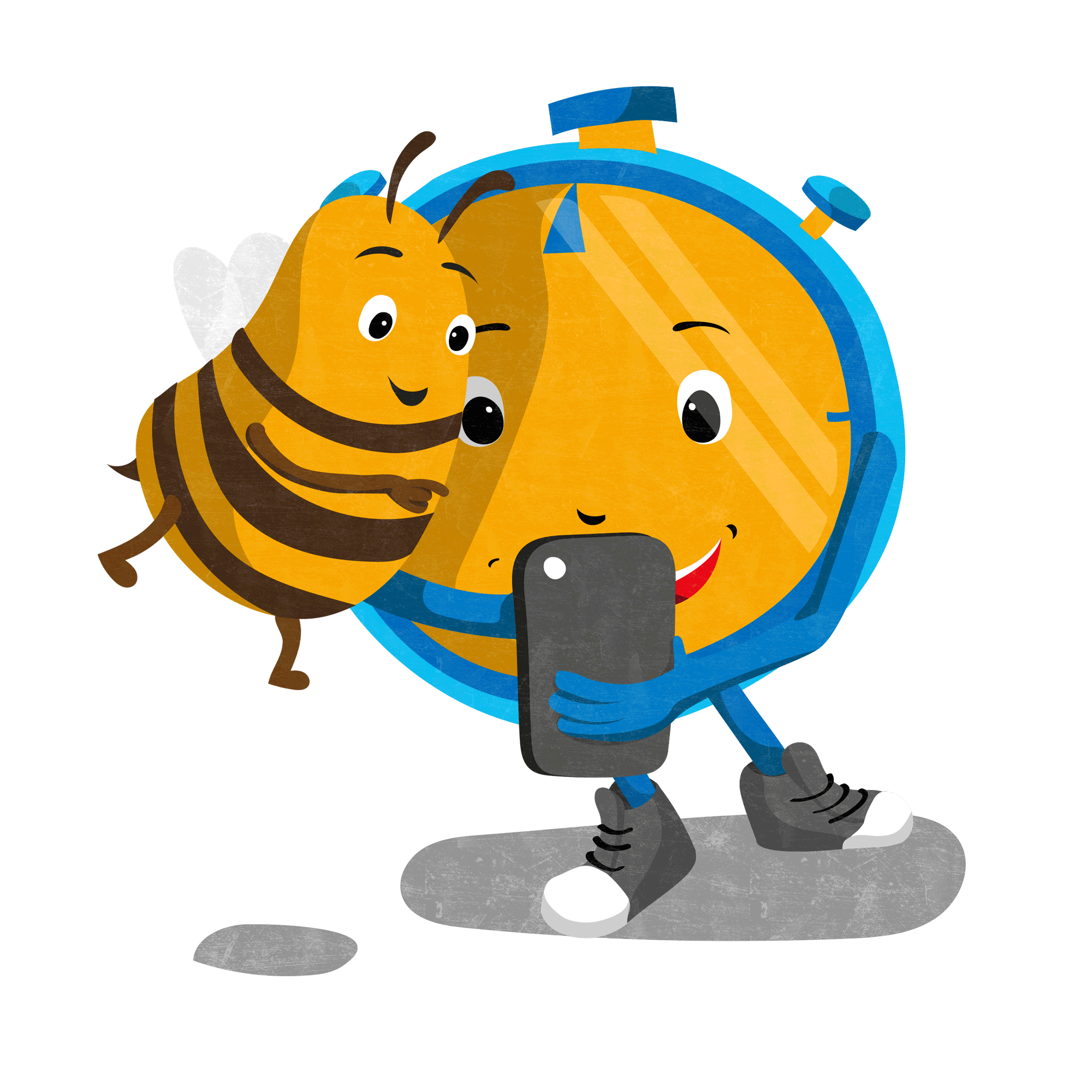 @72stundenaktion
  72-Stunden-Aktion
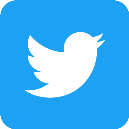 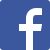 -16-
Die 72-Stunden-Aktion 2019
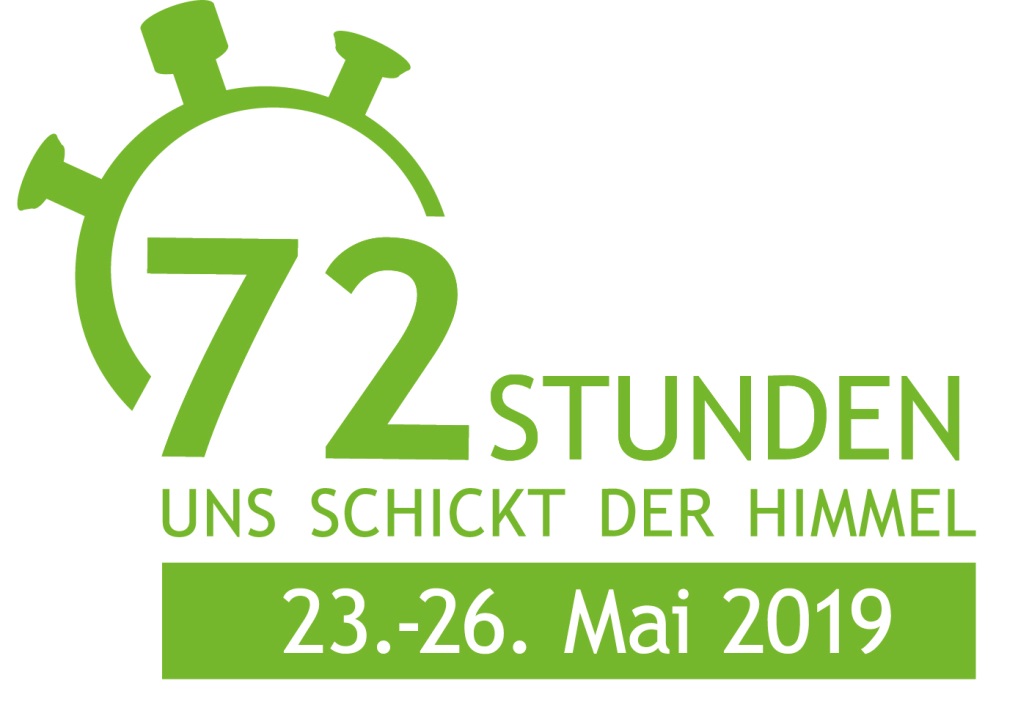 Danke für eure Zeit und Aufmerksamkeit!
Gefördert von:
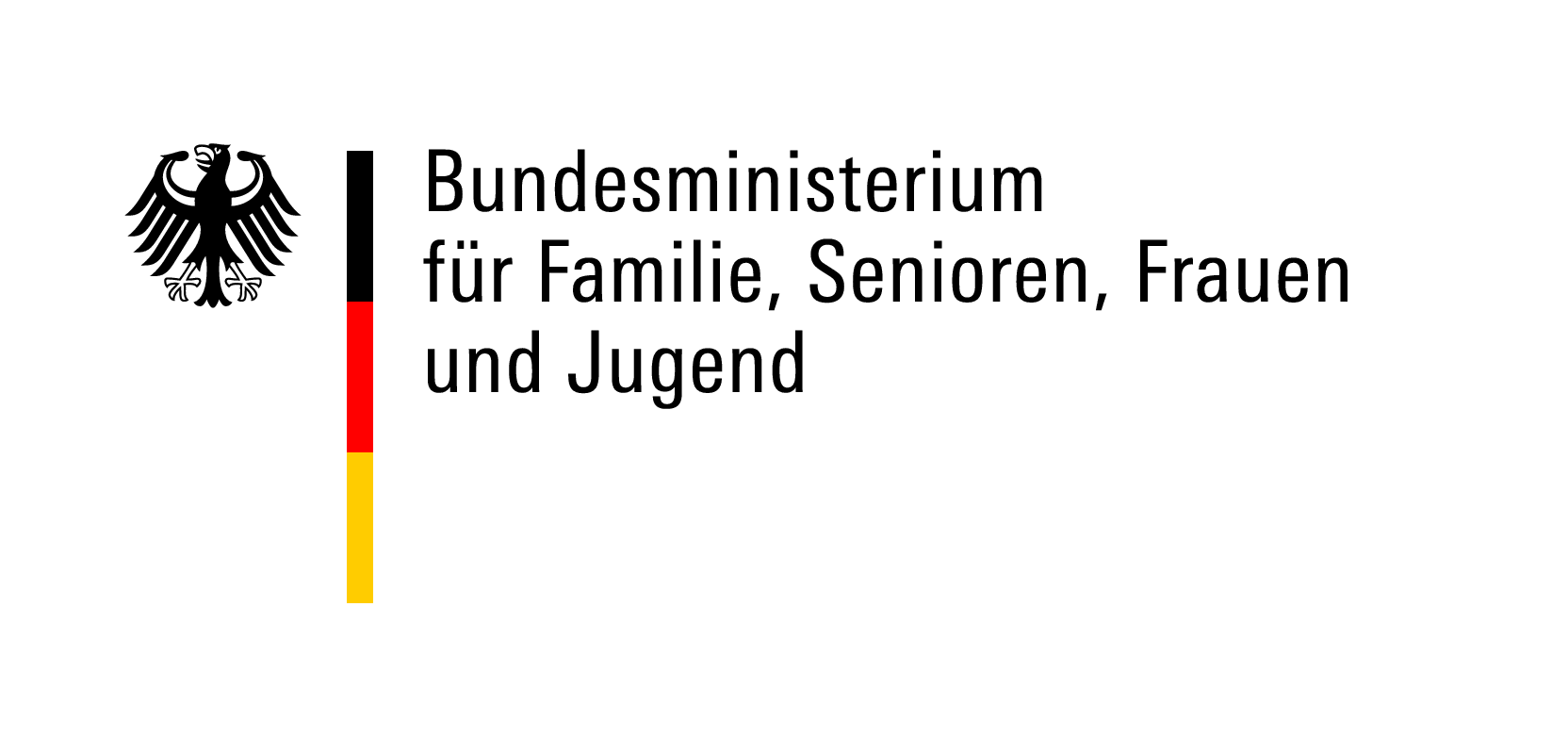 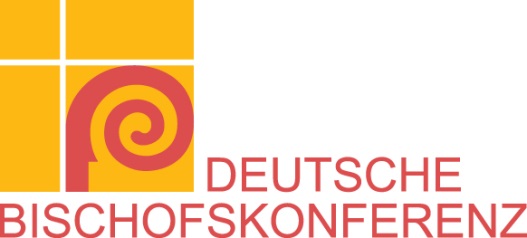 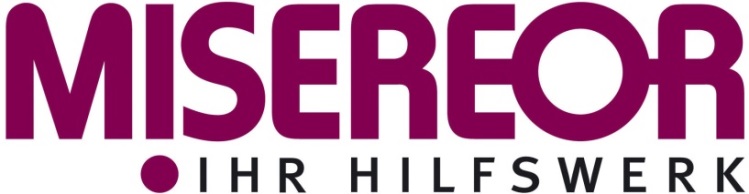 -17-
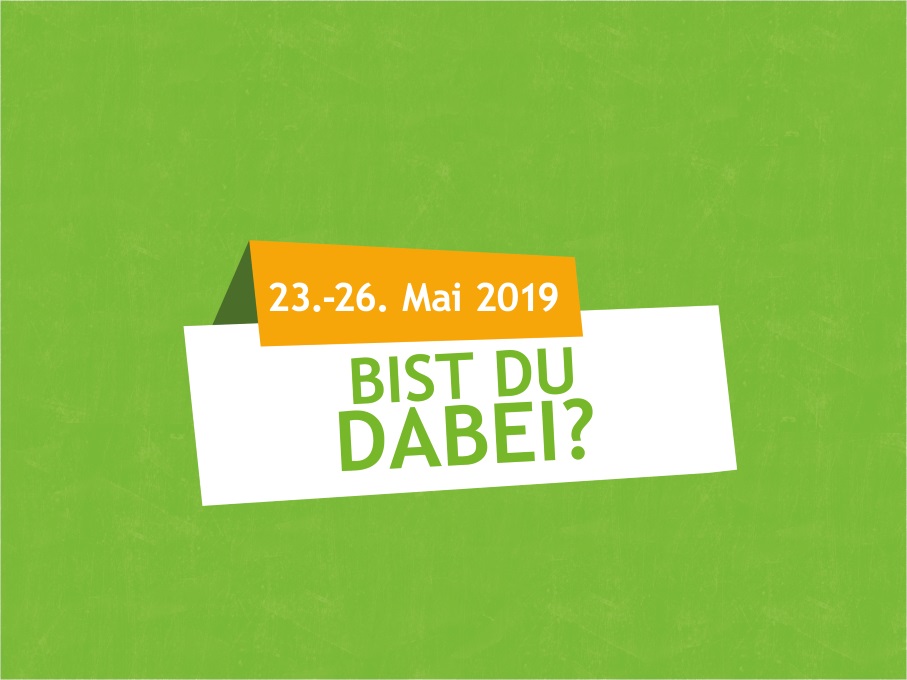 Eine letzte Frage:
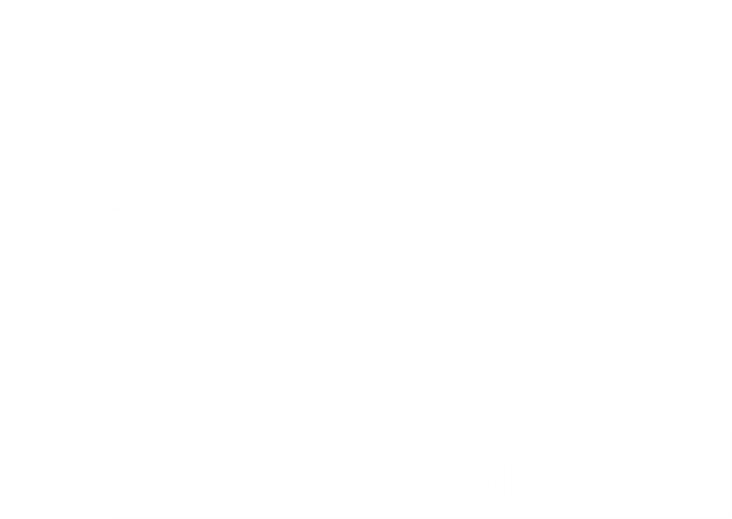